Title I, Section 1003 School Improvement
Stacie Stokes, Education Program Consultant
1
Overview
2
1. Introduction to Title I, Section 1003 School Improvement
Overview and Definition of Terms
3
[Speaker Notes: The Every Student Succeeds Act (ESSA) became law in December 2015, reauthorizing the Elementary and Secondary Education Act of 1965 (ESEA).]
Purpose
Purpose of Title I, Section 1003:
Ensure designated schools engage in school improvement efforts that affect significant change in student outcomes;
Provide all children significant opportunity to receive a fair, equitable, and high-quality education; and
Close educational achievement gaps.
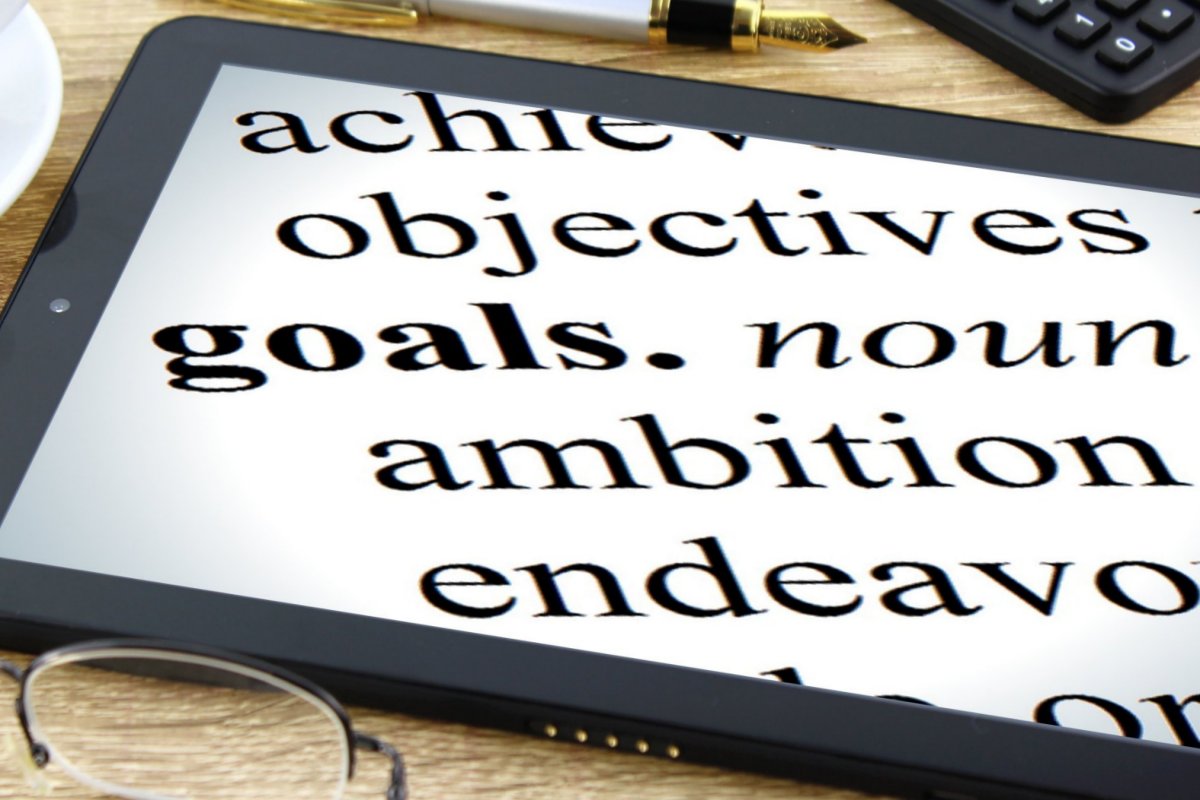 4
[Speaker Notes: The purpose of Title I is to provide all children significant opportunity to receive a fair, equitable, and high-quality education and to close educational achievement gaps. Title I, Section 1003 and related section 1111(d) outlines district requirements to support any school within the district identified in need of either comprehensive [extended comprehensive] support and improvement, or targeted [extended targeted] support and improvement, and includes requirements for such identified schools. The goal of school improvement is to ensure identified schools engage in school improvement efforts that effect significant change in student outcomes. 
Allocation of funds for this grant are distributed to identified schools. The districts' allocation for each identified school is based on a state determined formula.]
RequirementsTitle I, Section 1003 and Section 111(d)
Districts are required to:
Important Clarifications:
Section 1003 replaces the previous School in Need of Assistance (SINA) and District in Need of Assistance (DINA) process under No Child Left Behind.
Schools are designated; districts are not. The role of the district is to provide ongoing support to identified schools.
Support designated school(s) within the district to develop and implement improvement plans.
Align resources and modify practices and policies to enable school(s) to effectively implement improvement plans.
Support and monitor designated school(s). 
Provide an assurance that appropriate designated school(s) receive the funds as allocated by the State.
Use a rigorous review process to recruit, screen, select, and evaluate outside partners that the district may partner with to provide support to designated schools.
5
[Speaker Notes: In order to comply with Title I, Section 1003 and related section 1111(d), districts are required to implement the following actions listed. Keep in mind 2 clarifications: 1) Section 1003 replaced School in Need of Assistance (SINA) 2) Schools are designated; districts are not.

In addition, the district supports each identified school by: 
1. Engaging the Building Leadership Team to design, develop, and implement the School Improvement Action Plan. 
2. Completing the Consolidated Application to obtain any Title funds.  
3. Completing a Needs Assessment to inform the development of the school improvement action plan. 
4. Developing and submitting a School Improvement Action Plan within CASA. 
5. Engaging in Technical Assistance.]
Definition of Terms
6
Designations
Schools designations are based on the ESSA Accountability Index. Designations are available on the Iowa School Performance Profiles webpage.
7
Iowa School Performance Profile
The Iowa School Performance Profile (ISPP) online tool:
Developed to meet federal and state requirements for publishing online school report cards.
Shows how public schools perform on required measures.
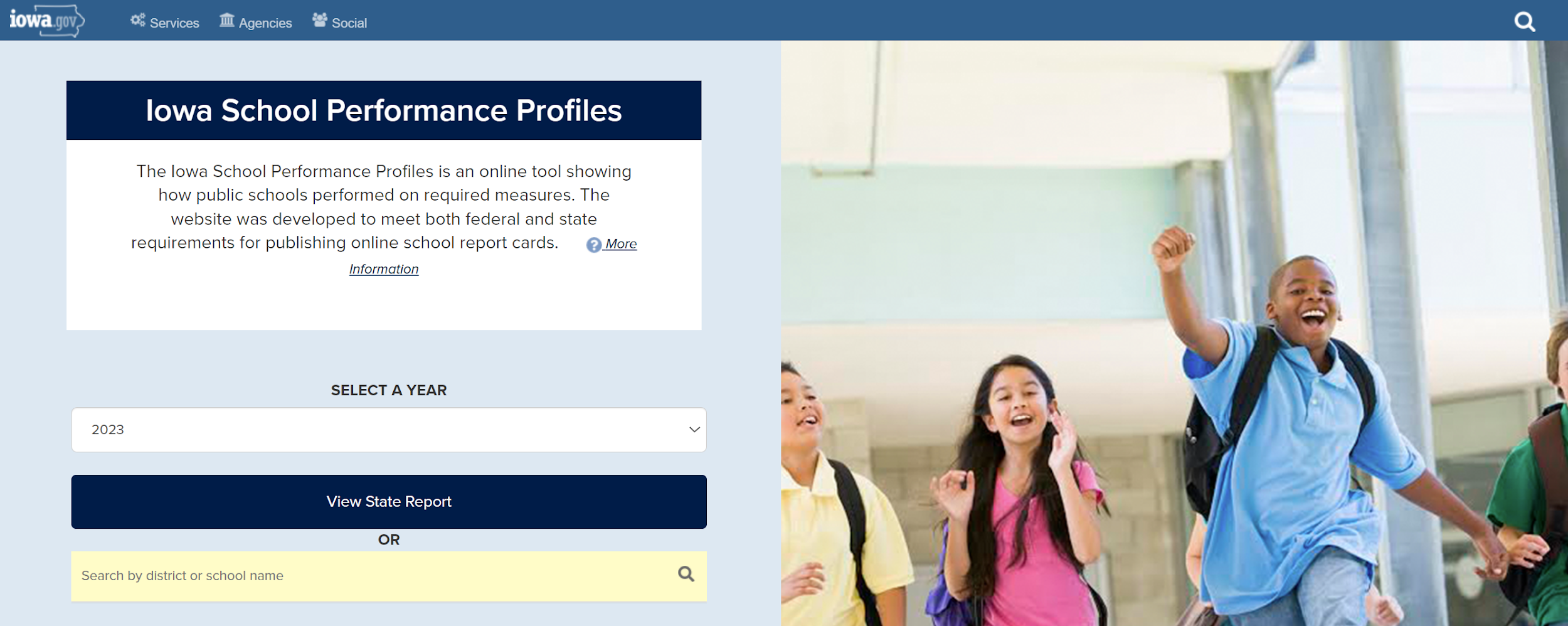 8
Title I funds must be used to supplement (and not supplant) state, local, and other federal funds. 
Federal funds must be additive and should not take the place of state, local, or other federal funds in low-income schools.
Supplement versus Supplant
(Section 1118(b))
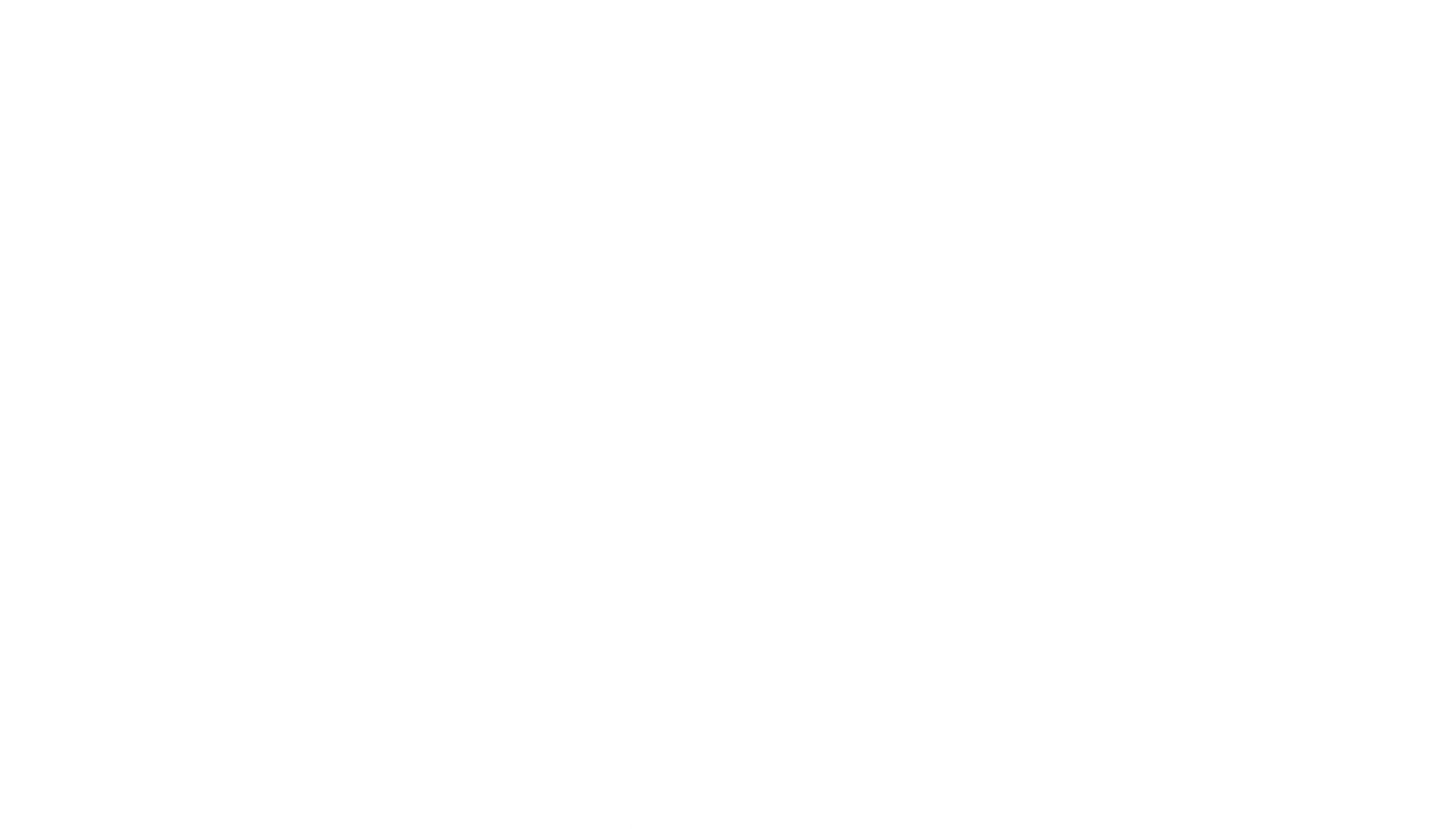 Resource: SUPPLEMENT NOT SUPPLANT UNDER TITLE I, PART A OF THE ELEMENTARY AND SECONDARY EDUCATION ACT OF 1965, AS AMENDED BY THE EVERY STUDENT SUCCEEDS ACT
9
[Speaker Notes: As per requirement 1118(b) Title I funds are to be used to supplement, and not supplant, state and local funds. Federal funds are additive and do not take the place of state and local funds in low-income schools.
[Note: Spending Title I funds on professional development that was previously paid for from general funds is not an allowable use of funds.]]
Evidence-Based Strategies
(ESEA § 8101(21)(A))
Evidence-Based Strategies 
Found to have a statistically significant effect on improving student outcomes or other relevant outcomes and
Conforms to a set of explicit criteria as defined by the Elementary and Secondary Education Act (ESEA), as amended by the Every Student Succeeds Act (ESSA).


Resource: ESSA Evidence-Based Practices
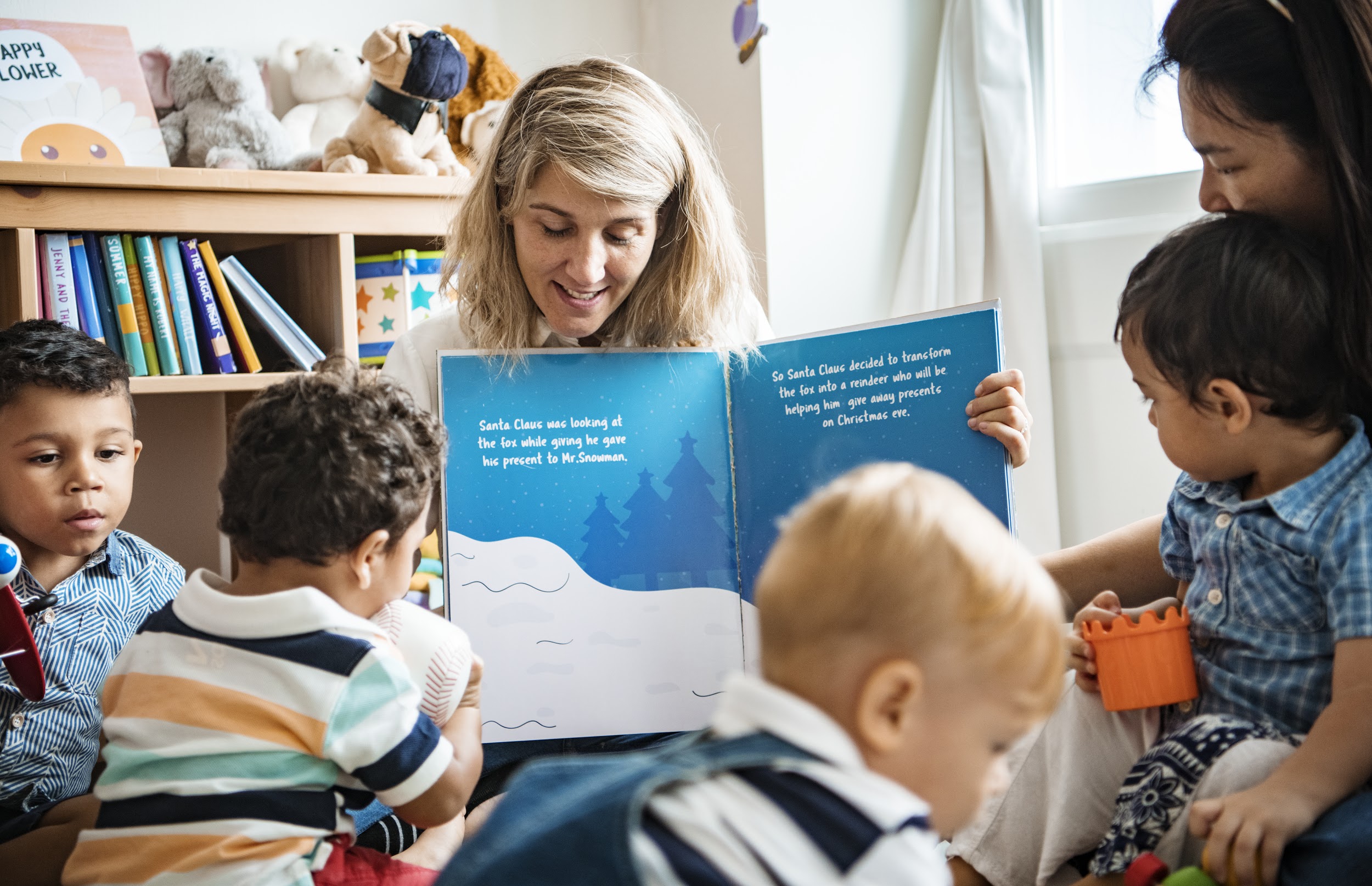 10
2. Leveraging Title I, Section 1003 for Positive Student Outcomes
Appropriate uses of funding, short-term focus, long-term focus, and submitting claims
11
Appropriate Use of Funding
12
[Speaker Notes: Districts may use section 1003 funds to implement interventions aimed at improving the school, such as professional learning. In addition, funds may be used to increase student achievement, such as summer school, tutoring opportunities, supplemental instruction, and family and community engagement. 
Alignment is essential; activities supported with section 1003 funds must be consistent with the School Improvement Action Plan.]
Appropriate Uses of Funding Based on Needs Assessment
13
Note: Activities supported with section 1003 funds must be consistent with the School Improvement Action Plan.
Appropriate Uses of Funding Based on Needs Assessment
14
Note: Activities supported with section 1003 funds must be consistent with the School Improvement Action Plan.
Appropriate Uses of Funding Based on Needs Assessment
15
Note: Activities supported with section 1003 funds must be consistent with the School Improvement Action Plan.
Appropriate Uses of Funding Based on Needs Assessment
16
Note: Activities supported with section 1003 funds must be consistent with the School Improvement Action Plan.
Short Term Focus
17
Short-Term Focus
What actions can be done in a short amount of time based on assessed student needs that would make the greatest impact?
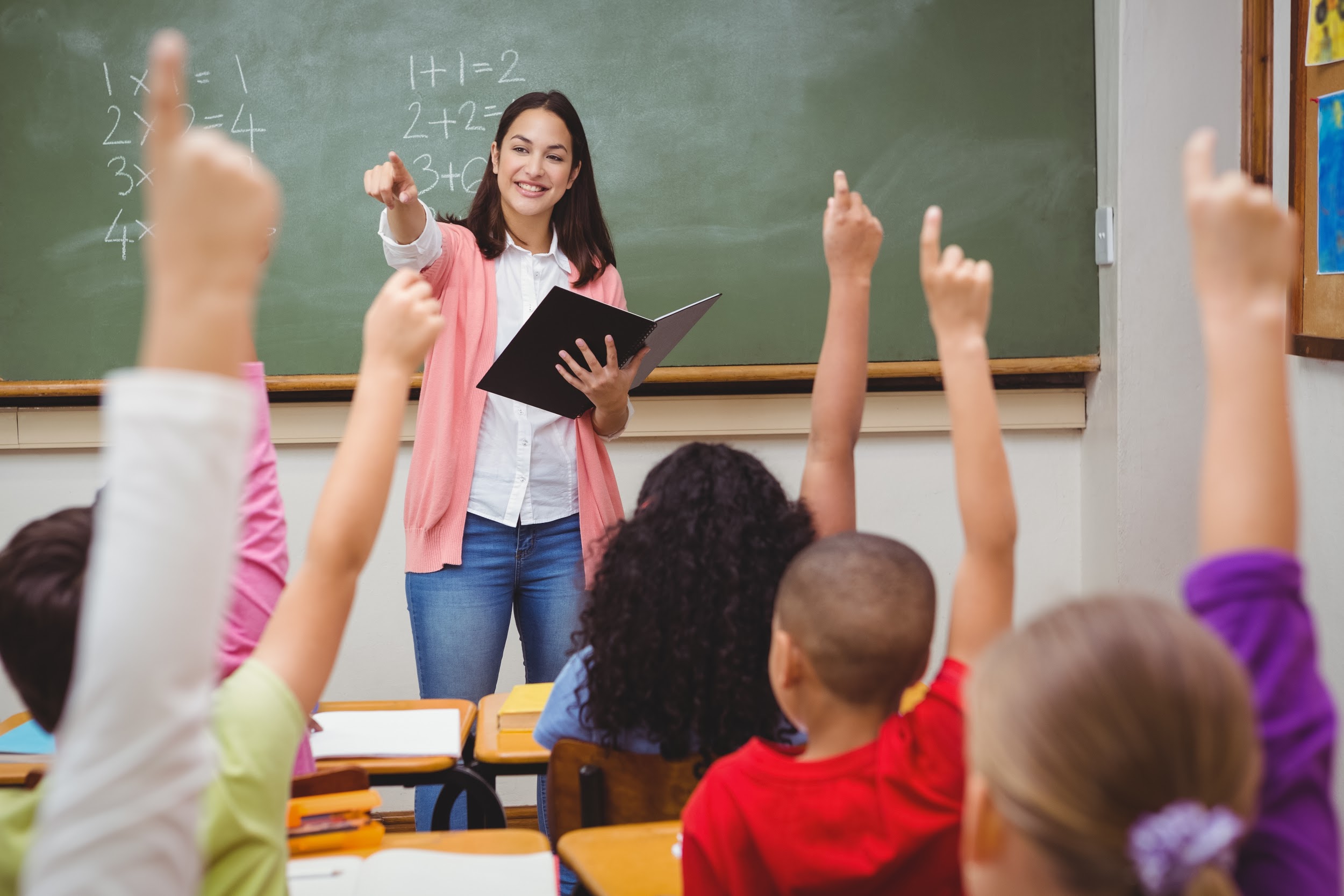 18
Long Term Focus
19
Long-Term Focus
What long-term sustained actions based on assessed student and staff needs can be made that would make the greatest student impact?
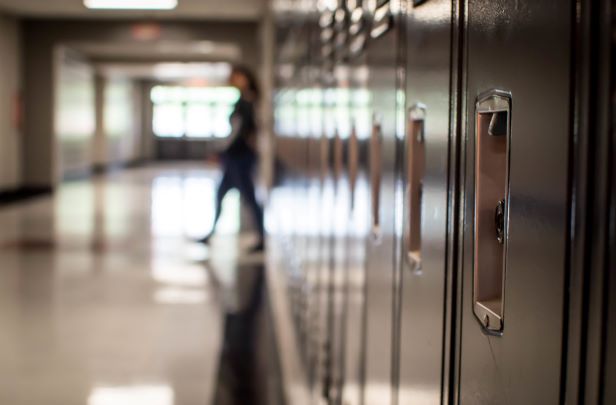 20
Submitting Claims
21
Submitting Claims: Consolidated Application
Claims Checklist:
Claim is submitted by the superintendent/chief administrator or SBO.
Uploaded general ledger is year-to-date.
Correct coding is used: program (432) and project (4508 or 4501).
CASA claim matches the uploaded general ledger amounts.
Claims for each designated (CSI, ECSI, TSI, and ETSI) building is clearly identified within general ledger.
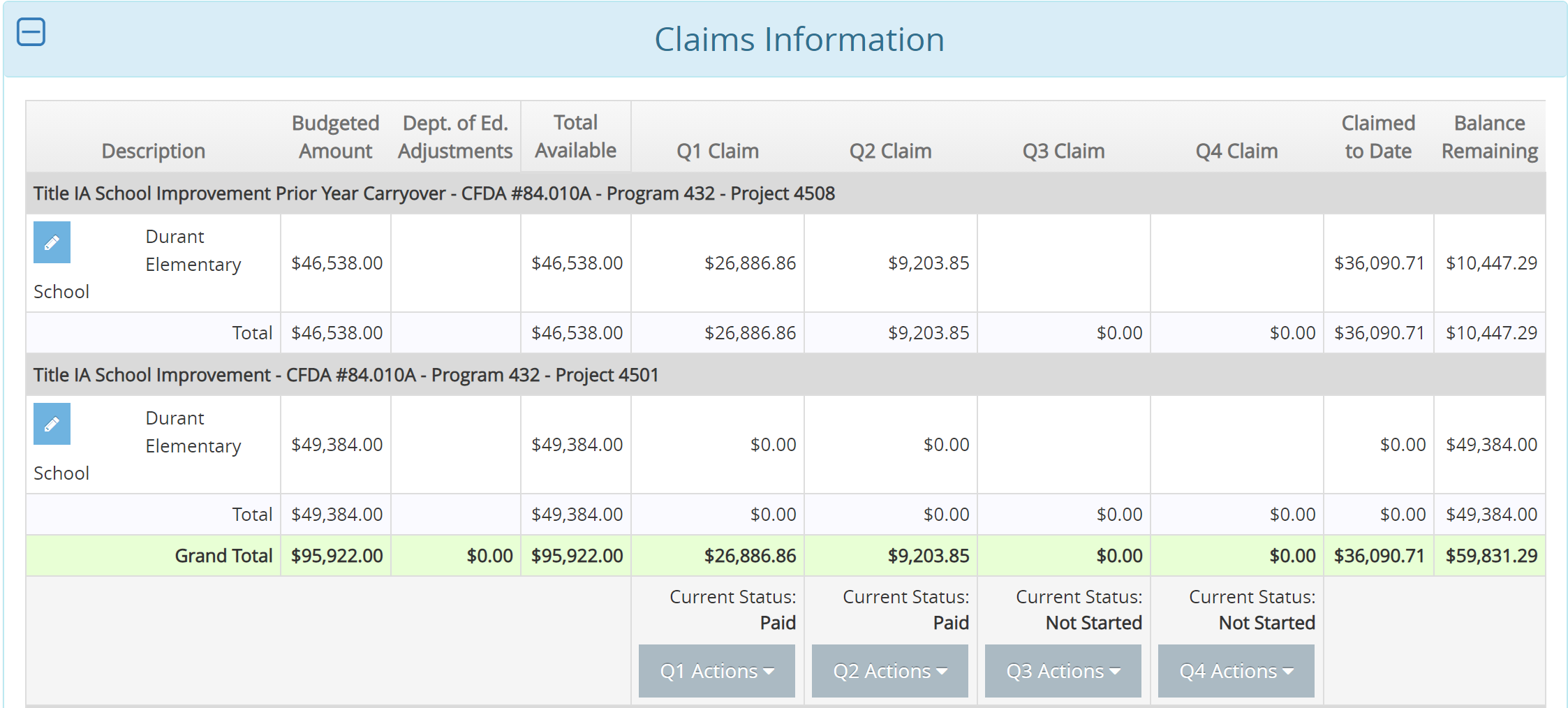 East Elementary
East Elementary
22
3. Additional Resources
23
Resources
24
Stacie Stokes
Title I, School Improvement

stacie.stokes@iowa.gov
515-210-5288
Contact
25